Road Safety ScenarioIndia-Karnataka
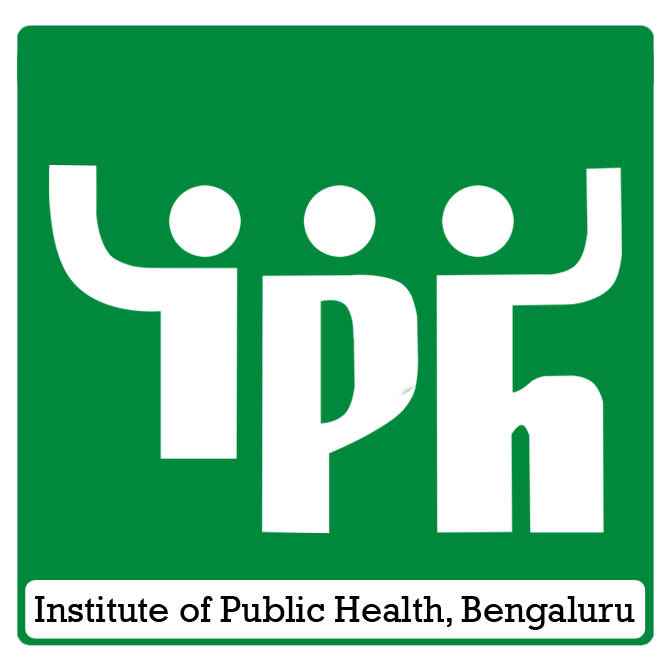 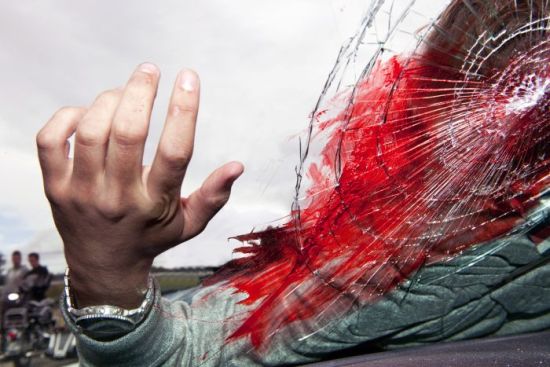 India at glance
Deaths in a year 
141526 (as per NCRB 2014)
207551 (as per WHO 2015)

nearly 387 people die daily
 nearly 20 children die daily  
 One death every 2.5 minutes
Crashes
Deaths
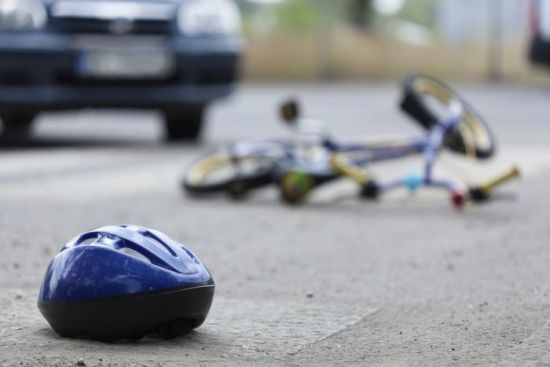 Crashes
Deaths
[Speaker Notes: 2 deaths every day in Bengaluru]
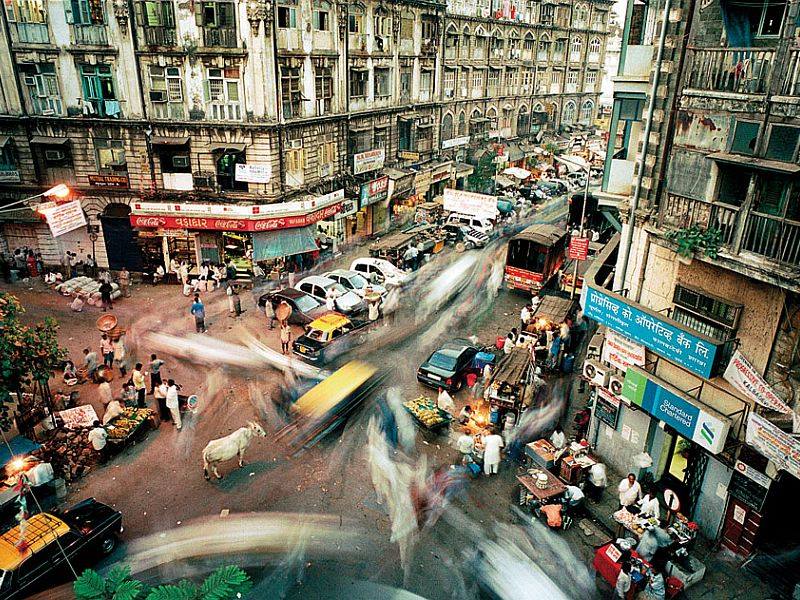 Road Deaths in Karnataka
[Speaker Notes: Nearly 30 deaths in a day (28.5)
One death every 50 minutes – in less than an hour
56196 got injured in 2015]
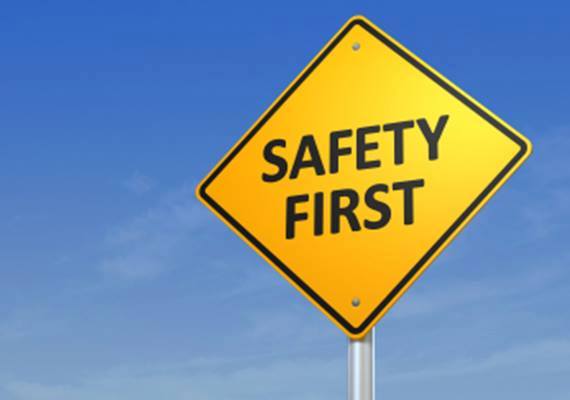 Positive Measures
Notification of Karnataka State Road Safety Policy
Mukhyamantri Santwana Harish Scheme
Budget provision for more trauma centers 
Mandating helmets for all riders (two-wheelers)
Support for national legislation on road safety